التعرف على التضاريس المختلفة
اسم المعلم : نصر الدين أحمد
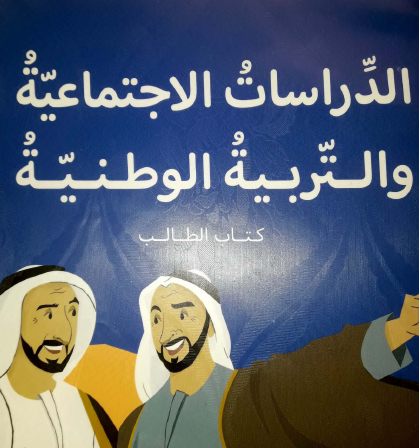 2
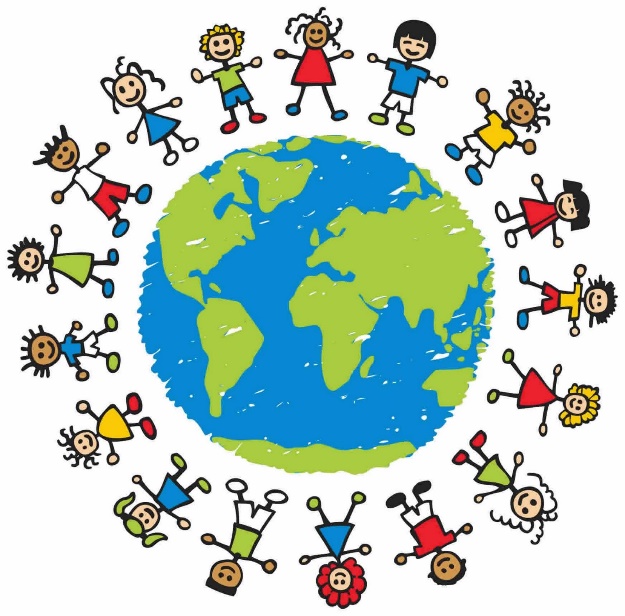 3
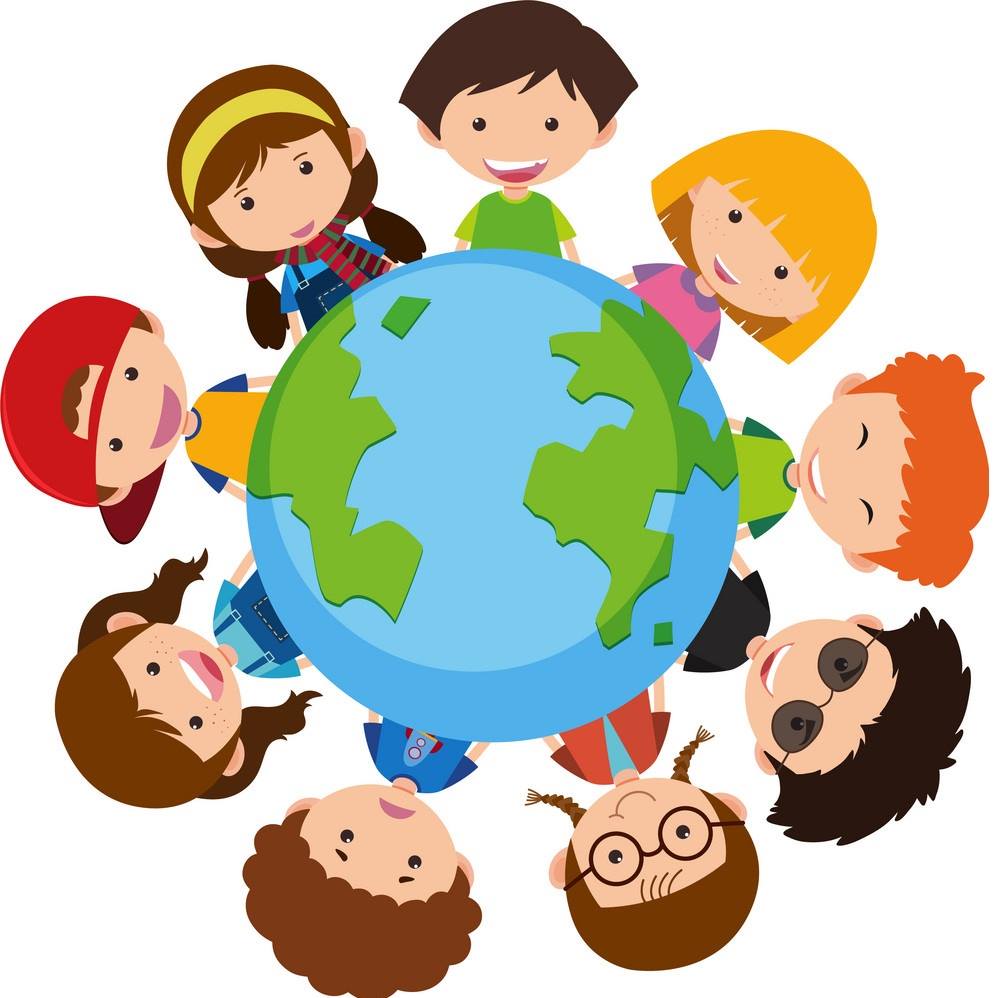 4
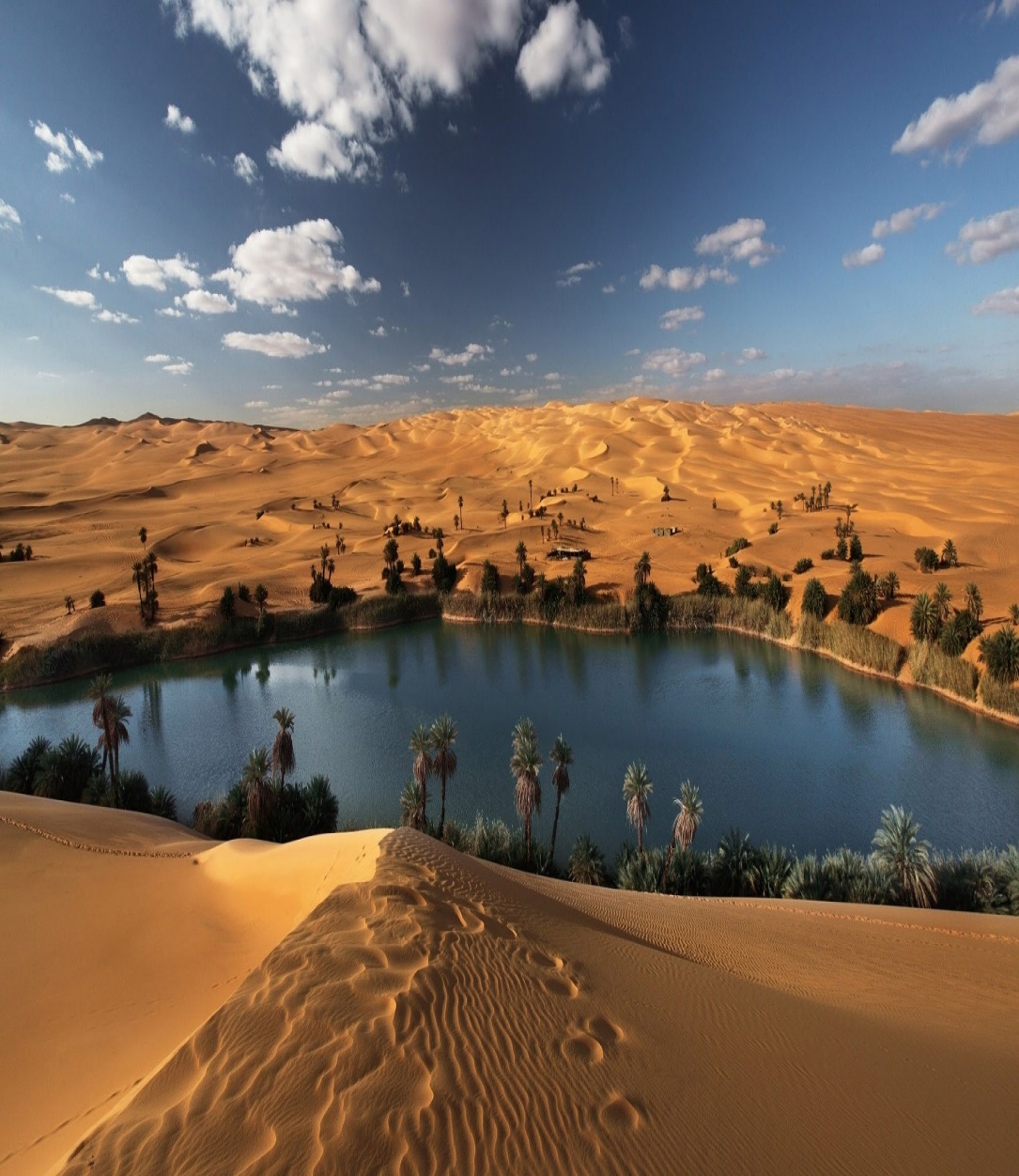 التعرف على التضاريس (  المختلفة(
مراعاة النقاط التالية في عملية التدريس
التفاعل و التعزيز
الانتقال من مرحلة إلى أخر في الدرس بناء على استجابة الطالب 
أعطاء الفرصة الكاملة للطالب للتفكير و تكرار المحاولة 
التنوع في استراتيجيات التعلم لتحقيق الهدف المنشود .
5
تضاريس الوطن العربي
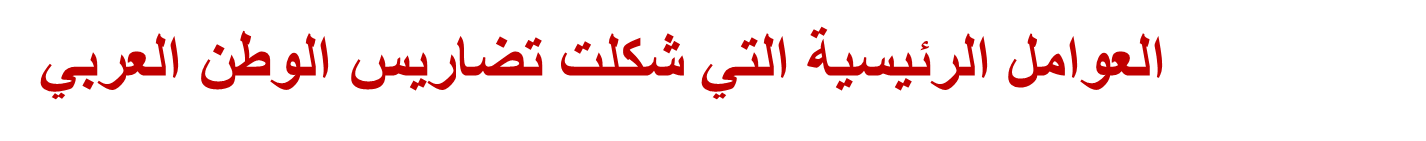 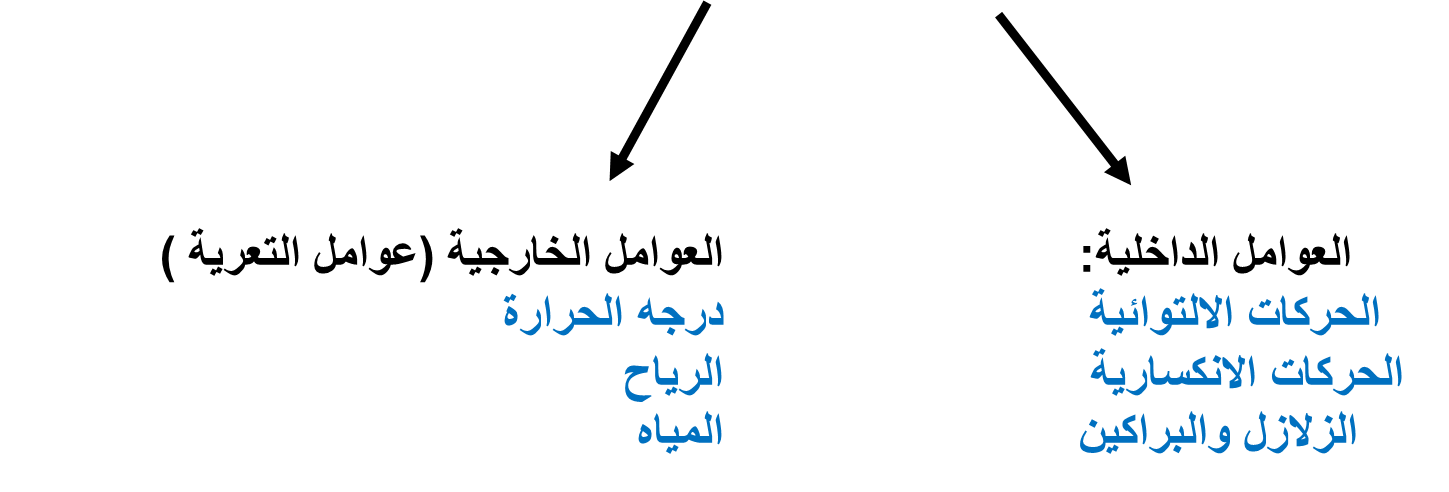 6
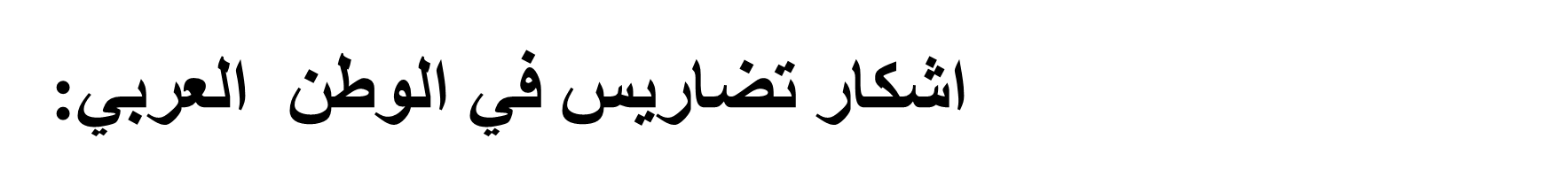 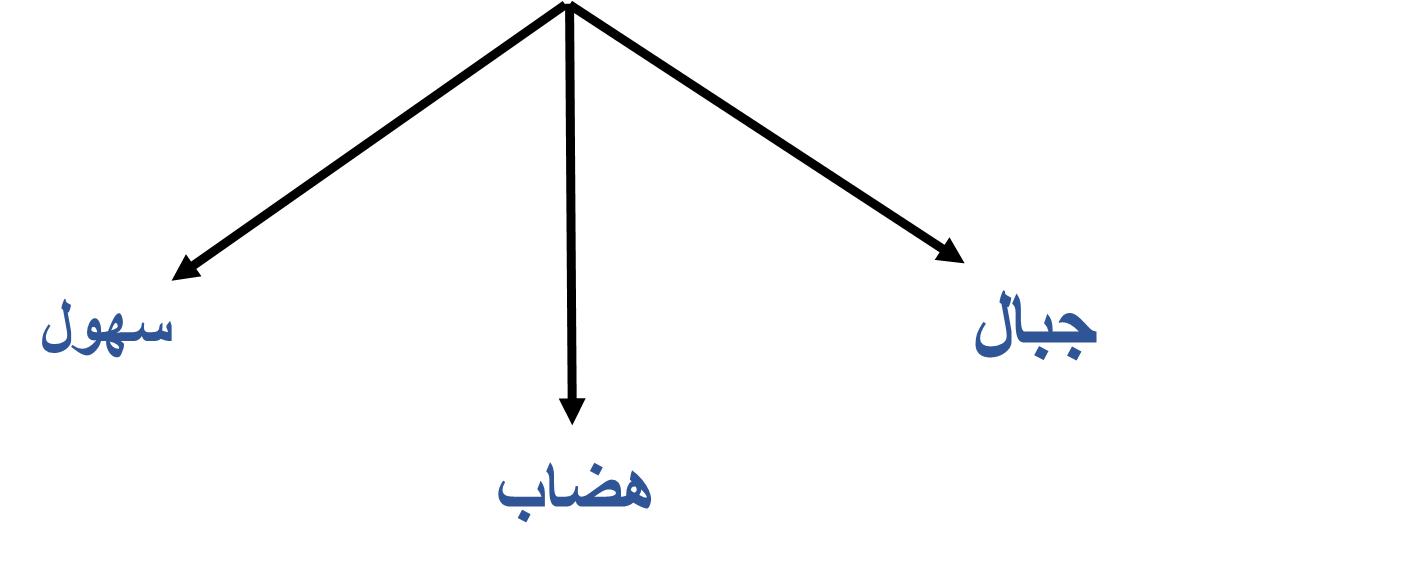 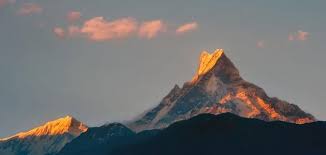 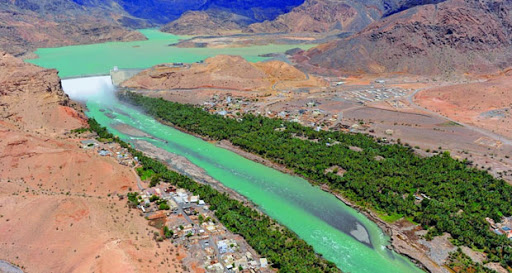 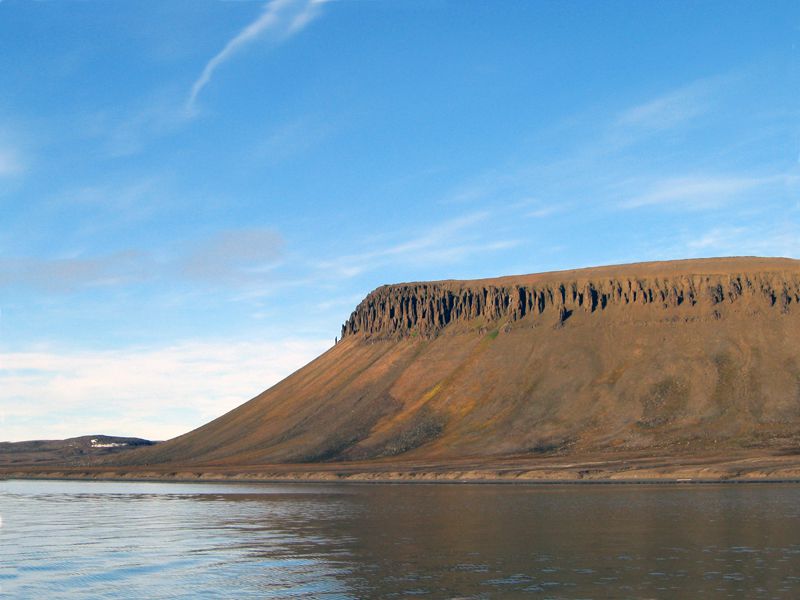 7
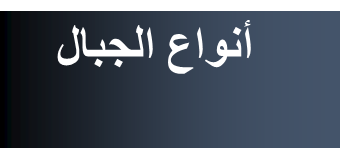 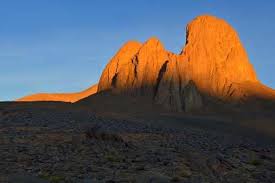 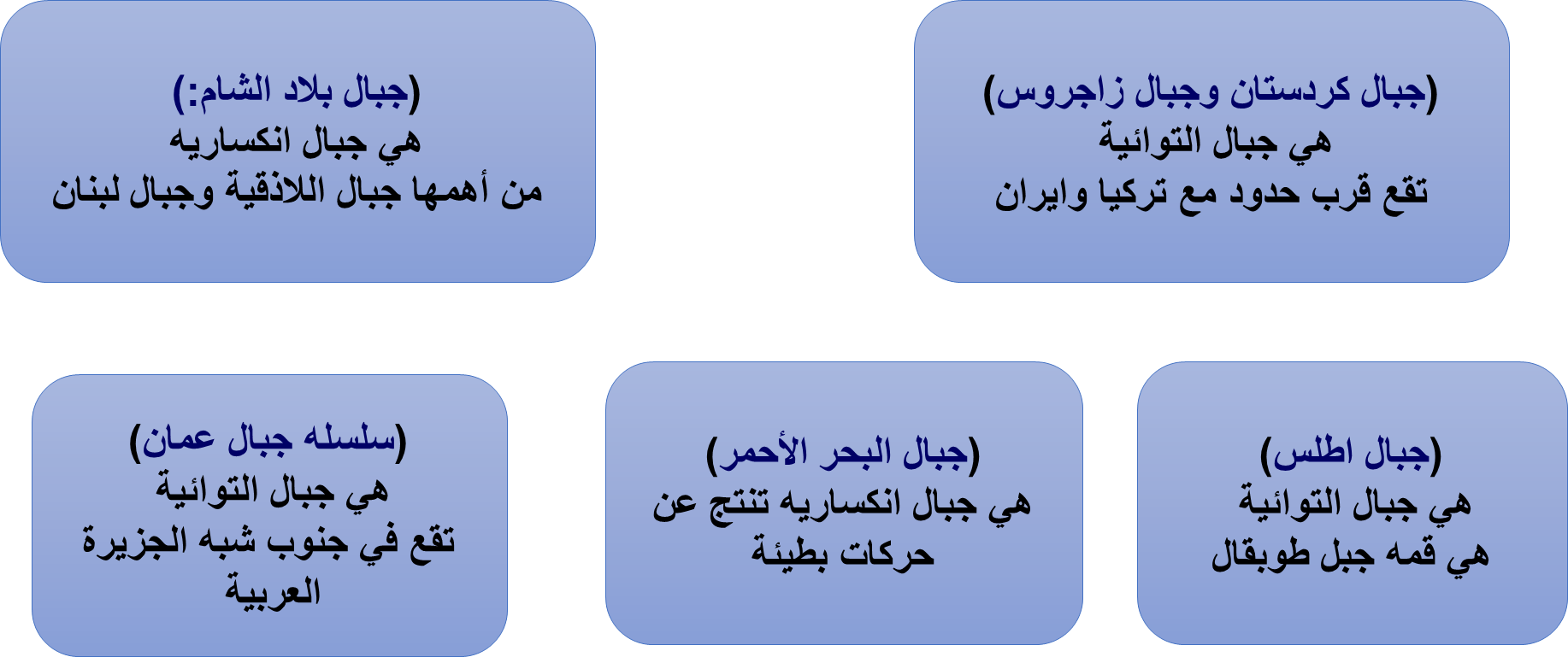 8
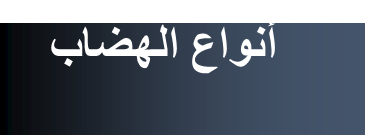 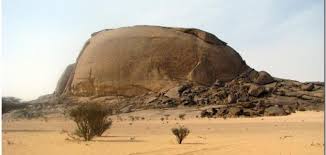 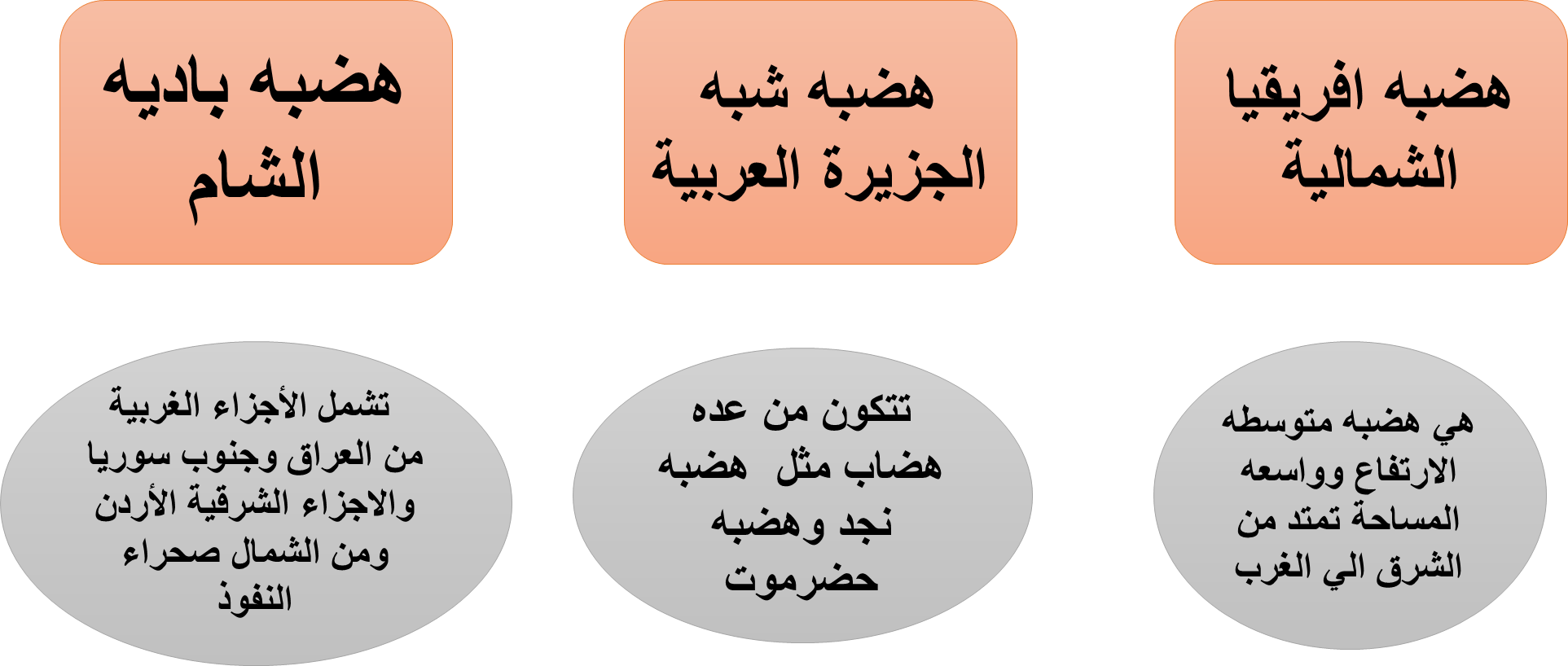 9
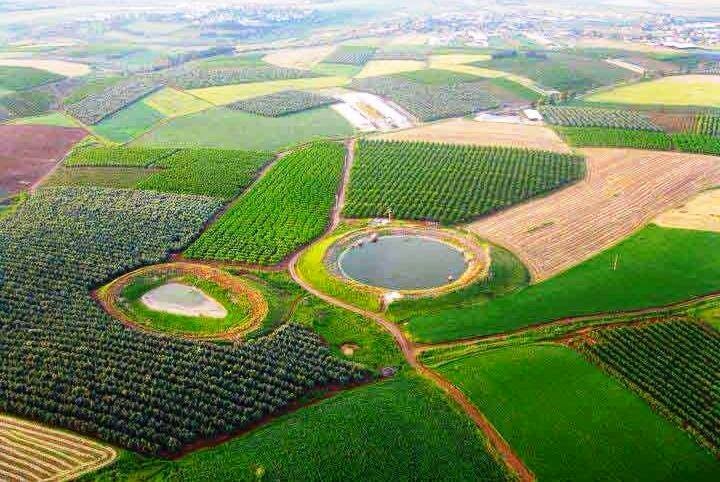 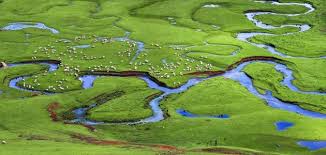 أنواع السهول
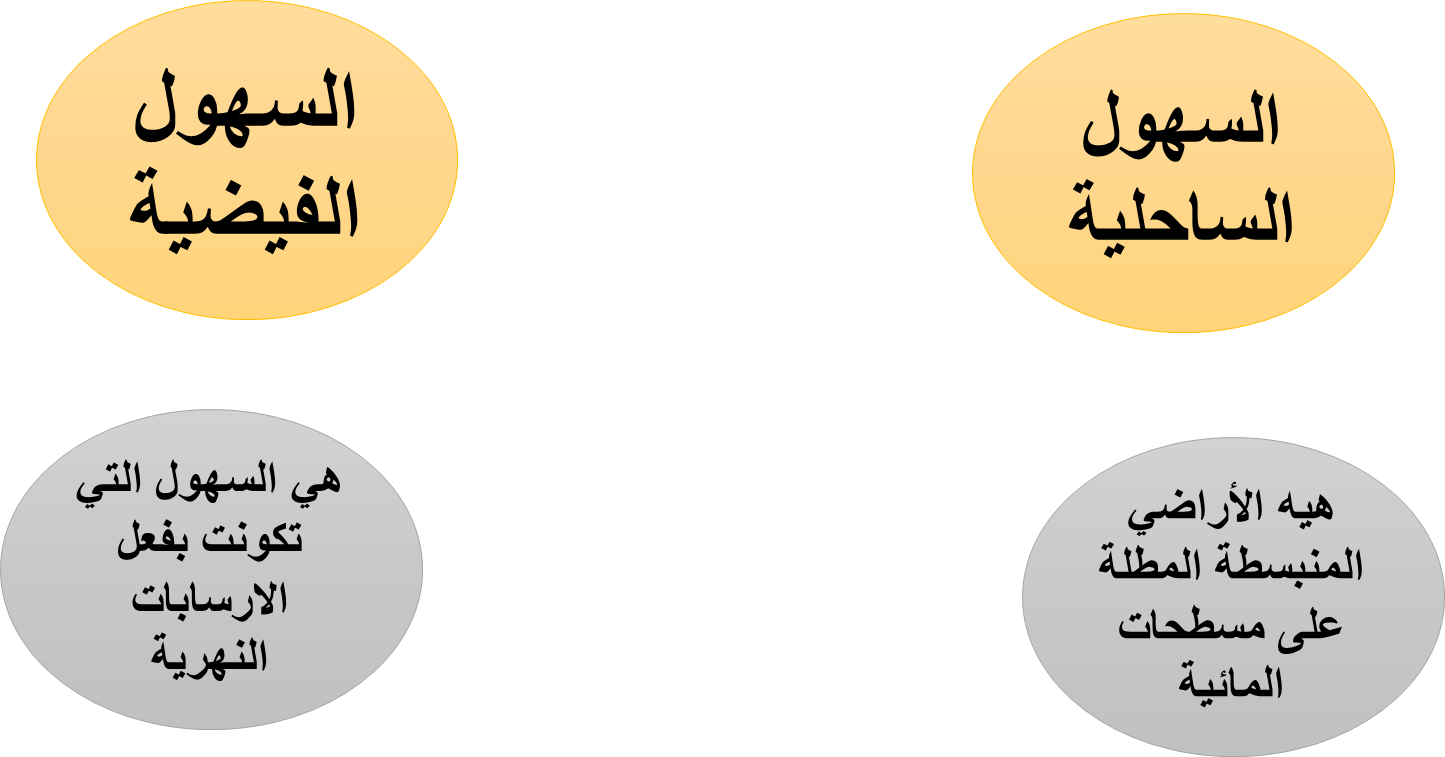 10
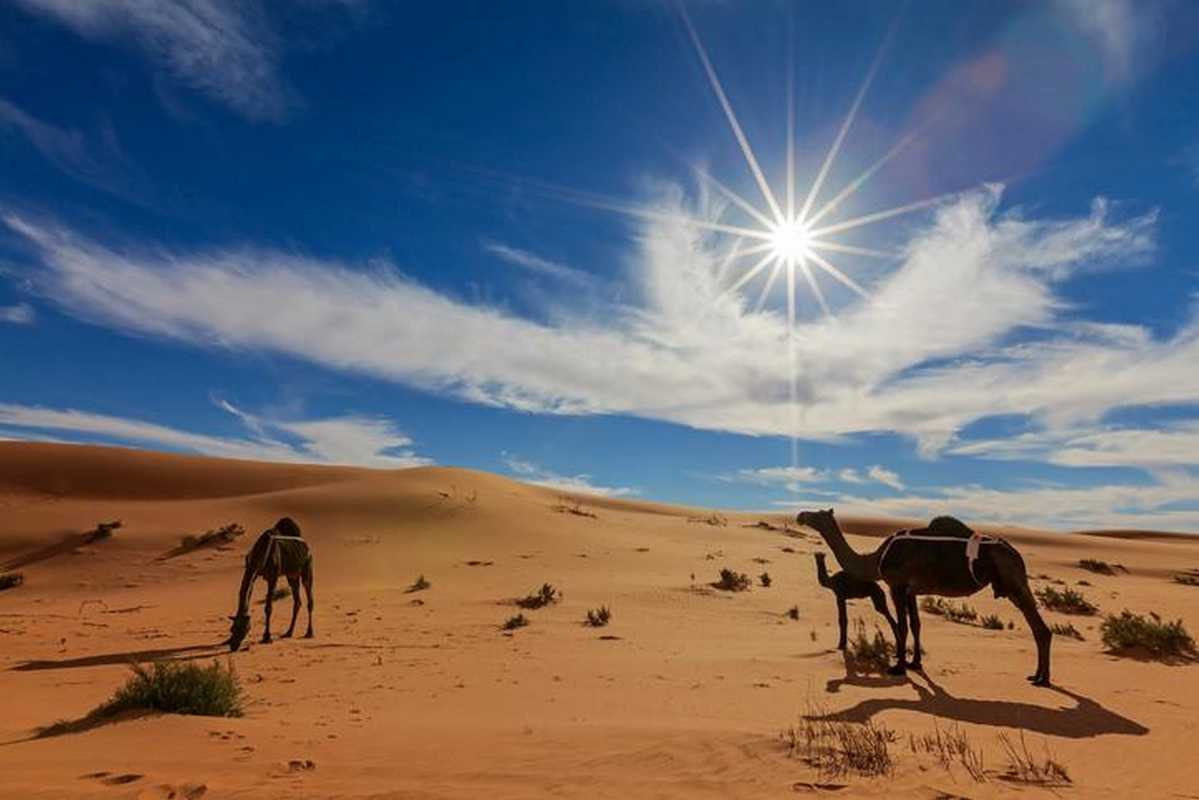 https://www.youtube.com/watch?v=v3ChKCeqlQQ
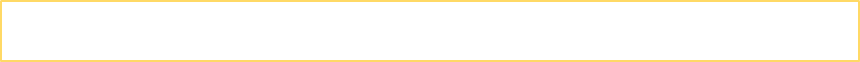 https://www.youtube.com/watch?v=bESZrzg8XTk
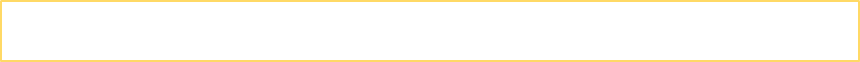 فيديو تعليمي /  ماذا تعني التضاريس  
فيديو تعليمي / تضاريس العالم
11
نهاية الدرس
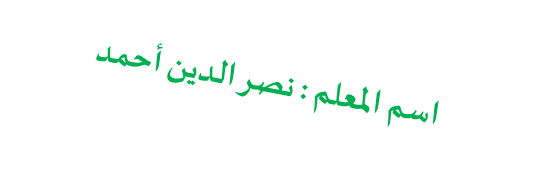